Algoritma Decrease and Conquer
(Bagian 2)
Bahan Kuliah IF2211 Strategi Algoritma

Oleh: Rinaldi Munir
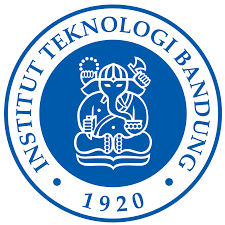 Program Studi Teknik Informatika
Sekolah Teknik Elektro dan Informatika ITB
2025
1
Decrease by a Variable Size
Persoalan berukuran n
Upa-persoalan berukuran sembarang
Contoh persoalan:
Interpolation search
Mencari nilai median
Solusi 
Upa-persoalan
Solusi 
Persoalan semula
2
7.  Interpolation Search

Algoritma pencarian ini mirip dengan pencarian kata di dalam kamus atau di dalam ensiklopedi dengan cara memperkiraan letak kata tersebut di di dalam kamus

Semua entri di dalam kamus sudah terurut menaik (dari A sampai Z).	

Memperkirakan letak kata di dalam larik dilakukan dengan teknik interpolasi.
	
Kondisi awal: - larik A sudah terurut menaik
			 - K adalah nilai yang dicari
3
Perbandingan:
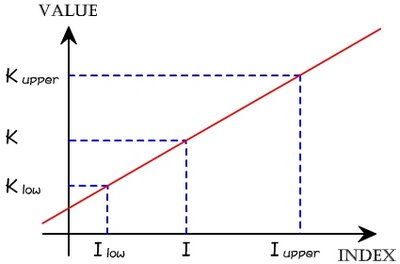 Perkiraan posisi K di dalam larik:
I low   adalah indeks ujung kiri larik
Iupper adalah indeks ujung kanan larik

Klow adalah elemen minimum di dalam larik (pada indeks  Ilow)
Kupper  adalah elemen maksimum di dalam larik (pada indeks  Iupper)
4
Algoritma interpolation search sama dengan algoritma binary search, hanya mengganti 

		mid  (i + j) div 2

    dengan
		mid  i  + (j – i) *(K – A(i))/ (A(j) – A (i))

   sesuai dengan rumus perkiraan posisi K di dalam larik:
5
procedure Interpolationsearch(input A : LarikInteger,  i, j : integer; K : integer; output idx : integer) 
    { Mencari elemen bernilai K di dalam larik A[i..j] dengan interpolation search.
       Masukan: larik A sudah terurut menaik, K sudah terdefinisi nilainya
       Luaran: indek lariks sedemikian sehingga A[idx] = K
    }  	
   Deklarasi
	      mid : integer
	
	Algoritma:
            if i > j then        { ukuran larik sudah 0}
                 idx   –1      { K tidak ditemukan }
            else
                  mid  i  + (j – i) *(K – A(i))/ (A(j) – A (i))             
                  if A(mid) = K then       { K ditemukan }
                      idx  mid	        { indeks elemen larik yang bernilai = K }	
                 else
	                  if   A(mid) > K  then
                          Interpolationesarch(A, i, mid – 1, K, idx)      { cari di upalarik kiri, di dalam larik A[i..mid]}
		      else
                          Interpolationsearch(A, mid + 1, j, K, idx)      { cari di upalarik kanan, di dalam larik A[mid+1..j}
                      endif
                 endif
            endif
6
Kompleksitas algoritma interpolation search: 
	- Kasus terburuk: O(n), untuk sembarang distribusi data

	- Kasus terbaik: O(log log n), jika data di dalam larik terdistribusi uniform
7
8.  Mencari median dan selection problem.


Selection problem: mencari elemen terkecil ke-k di dalam sebuah senarai beranggotan n elemen.
Jika k = 1  elemen paling kecil (minimum)
Jika k = n  elemen paling besar (maksimum)
Jika k = n/2  elemen median

Bagaimana mencari median dari senarai yang tidak terurut namun tidak perlu mengurutkan senarai terlebih dahulu?
8
Algoritmanya: 
Lakukan partisi pada senarai seperti proses partisi pada algoritma Quick Sort (varian 2). Partisi menghasilkan setengah elemen senarai lebih kecil atau sama dengan pivot p dan setengah bagian lagi lebih besar dari pivot p.



Misalkan s adalah posisi pem-partisian.  
	Jika s = n/2, maka pivot p adalah nilai median yang dicari
	Jika s > n/2,  maka median terdapat pada setengah bagian kiri
	Jika s < n/2, maka median terdapat pada setengah bagian kanan
9
Contoh 4:  Temukan median dari 4, 1, 10, 9, 7, 12, 8, 2, 15.
Pada contoh ini, k = 9/2  = 5, sehingga persoalannya adalah mencari elemen terkecil ke-5 di dalam senarai.  
     Partisi  senarai dengan memilih elemen pertama sebagai pivot:
		4     1     10      9     7     12      8     2      15	(indeks larik dari 1 sampai 9)
	Hasil partisi:
		2     1     4        9     7     12      8     10    15         
	Karena s = 3 < 5, kita memproses setengah bagian kanan:
			           9     7     12      8     10    15 	
			           8     7       9     12    10    15
			          Karena s = 6  > 5, kita memproses setengah bagian kiri:
			           8     7
			           7     8
Sekarang s = k = 5  stop. Jadi median = 8
10
Kompleksitas algoritma:




Solusi dari relasi rekurens tersebut adalah (dengan menggunakan Teorema Master):
			
		T(n) = T(n/2) + cn = … = O(n)
11
Latihan Soal Decrease and Conquer
IF2211 Strategi Algoritma
12
Soal UTS 2019
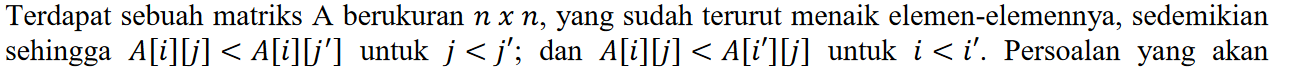 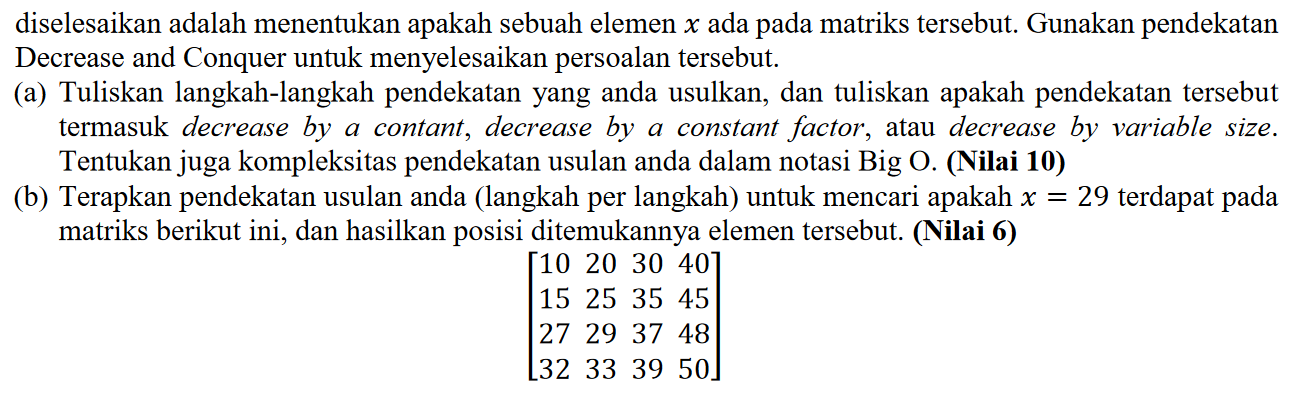 13
Jawaban:
(a) 
Alternatif I:
Penerapan binary search di tiap baris pada matriks. Setiap baris, periksa elemen tengah (e):
(i)  jika e<x maka periksa elemen sebelah kanan dari e, dan abaikan elemen kiri dari e;
(ii) Jika e>x maka periksa elemen sebelah kiri dari e, dan abaikan elemen kanan dari e;
(iii) Jika e=x maka elemen yang dicari ditemukan.

Ini termasuk decrease by variable. Binary search pada tiap baris memerlukan waktu O(log n), dan jika diterapkan pada n baris maka kompleksitas waktunya adalah : 
O (n log n)
14
Alternatif II:
Pemeriksaan dimulai dari posisi kanan atas matriks, misal nilai elemennya adalah e
(i)  Jika e < x, maka seluruh baris pasti lebih kecil dari x, oleh karena itu abaikan seluruh baris, dan periksa baris berikutnya pada kolom yang sama.

(ii)  Jika e > x, maka abaikan seluruh kolom tersebut, karena nilai di kolom tersebut pasti lebih besar dari x, periksa kolom berikutnya ( 1 kolom sebelah kiri) pada baris yang sama.

(iii)   Jika e = x maka x ditemukan pada baris dan kolom tersebut.

Untuk setiap langkah, maka seluruh baris atau kolom diabaikan, jadi pendekatannya adalah decrease by a constant (n), dan kompleksitas waktunya adalah O(n).
15
(b) Dengan pendekatan Alternatif II:

(i). Periksa elemen [1][4], nilainya adalah 40, dan 40 > 29, maka abaikan seluruh kolom 4, dan bergerak ke 1 kolom di sebelah kiri, yaitu posisi [1][3].

(ii). Nilai pada [1][3] adalah 30, dan 30>29, maka abaikan seluruh kolom 3, dan bergerak 1 kolom ke sebelah kiri, yaitu posisi [1][2].

(iii). Nilai pada posisi [1][2] adalah 20, dan 20 < 29, maka abaikan seluruh baris 1, dan bergerak 1 baris setelahnya, sehingga berada pada posisi [2][2].

(iv). Nilai pada posisi [2][2] adalah 25, dan 25 < 29, maka abaikan seluruh baris 2, dan bergerak ke baris 3 sehingga berada pada posisi [3][2].

(v). Nilai pada posisi [3][2] adalah 29, dan nilai x yang dicari adalah 29. Solusi ditemukan pada posisi [3][2].
16
Soal UTS 2021
Terdapat beberapa algoritma untuk mencari pembagi bilangan terbesar (Greatest Common Divisor/ GCD) yang sudah anda pelajari. Jelaskan salah satu algoritma untuk mencari GCD dari dua buah bilangan bulat positif, yang menggunakan pendekatan Decrease and Conquer. Jelaskan langkah-langkah nya (bukan pseudo code), dan terapkan pada contoh mencari GCD(20,12) dan GCD(10,15).
17
Jawaban:
Dengan algoritma Euclidean yang sudah dipelajari di kuliah Matdis. Misal parameter pertama m, parameter kedua n  (m  n).
GCD(m, n):
 if  n = 0,  
     retun m     // GCD(m, 0 ) = m                  (basis)
 else 
        r  m mod n 
        return GCD(n, r)                                     (rekurens)
endif
Bilangan m pada parameter di setiap langkah tersebut akan terus berkurang (decrease), dan ini bagian yang di ‘conquer’. 
GCD(20,12) = GCD(12,8) = GCD(8,4) = GCD(4,0) = 4 
GCD(10,15) = GCD(15,10) = GCD(10,5) = GCD (5,0) = 5
18
UTS 2021
Diberikan sebuah larik A berukuran n = 9 elemen. Elemen-elemen larik A adalah sebagai berikut: [4,  1, 10, 9, 7, 12, 8, 2, 15]. Kita akan mencari elemen terbesar di dalam larik tersebut dengan metode decrease and conquer (memanfaatkan algoritma partisi di dalam Quicksort versi 2). Tuliskan susunan elemen-elemen larik kondisi terakhir setelah ditemukan elemen terbesar .,
19
UTS 2018
Diberikan larik (array) sebagai berikut:
	13, 9, 18, 6, 8, 11, 15, 7, 12
Perlihatkan proses mencari elemen terbesar ke-5 dengan algoritma decrease and conquer dan memanfaatkan algoritma partisi dari algoritma Quicksort varian kedua. Pivot yang diambil selalu elemen pertama larik.
20
UTS 2016
Misalkan anda diberikan sebuah larik bilangan bulat yang terurut. Setiap nilai muncul dua kali, kecuali sebuah nilai tertentu yang hanya muncul sekali. Tugas anda adalah mencari nilai integer yang muncul hanya sekali.
Contoh larik:
1, 1, 2, 2, 3,  4, 4, 5, 5, 6, 6, 7, 7, 8, 8
10, 10, 17, 17, 18, 18, 19, 19, 21, 21, 23
 1, 3, 3, 5, 5, 7, 7, 8, 8, 9, 9, 10, 10
(angka yang dicetak tebal adalah nilai yang hanya mucul sekali)
Jika diselesaikan dengan algoritma Brute Force, bagaimana caranya? (jawaban bukan dalam pseudo-code). Berapa kompleksitasnya dalam notasi O-besar?
Jika diselesaikan dengan algoritma decrease and conquer, bagaimana langkah-langkahnya? (jawaban bukan dalam pseudo-code). Ilustrasikan langkah-langkh anda dengan contoh larik pertama. Berapa kompleksitas algoritmanya dalam notasi O-besar?
21
UTS 2014
Tinjau algoritma interpolation search untuk mencari elemen bernilai x di dalam sebuah larik yang sudah terurut menaik. Tuliskan penurunan rumus estimasi posisi nilai x di dalam larik tersebut.
Diberikan sebuah larik berisi elemen-elemen kunci (tidak ada yang sama) yang telah terurut menaik sebagai berikut: [4, 12, 14, 18, 25, 38, 41, 50]. Perlihatkan tahap-tahap pencarian elemen x = 41 di dalam larik tersebut dengan menggunakan algoritma interpolation search!
22
(UTS 2020)
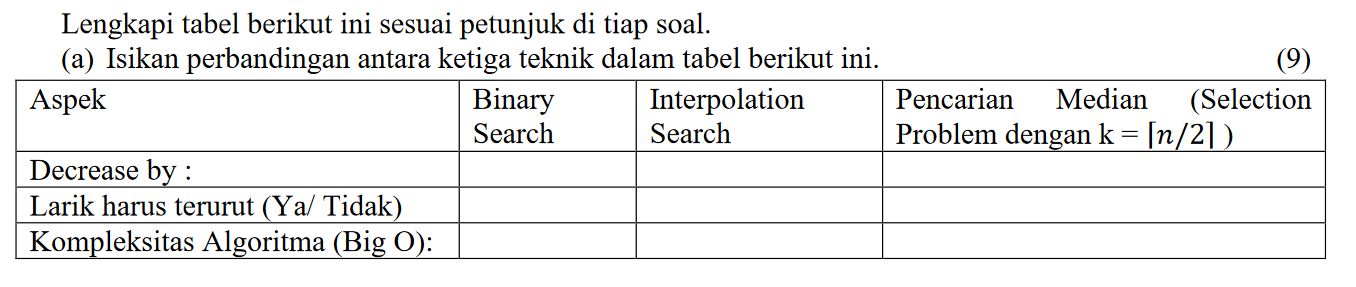 23
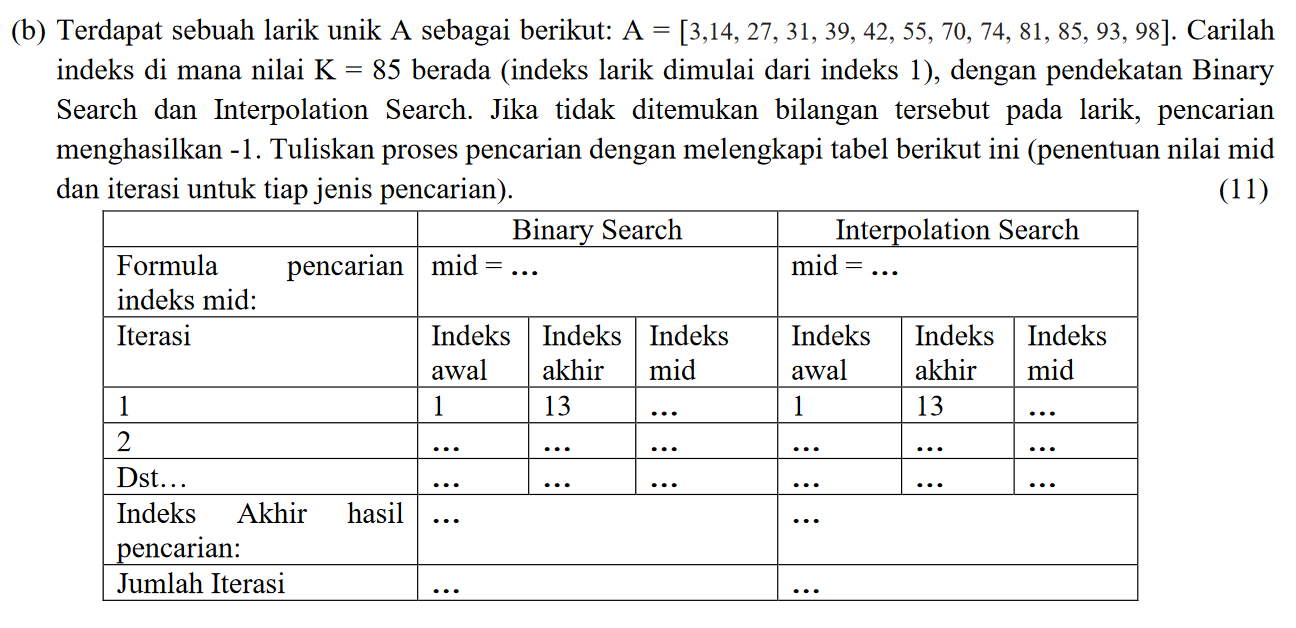 24
(UTS 2019)
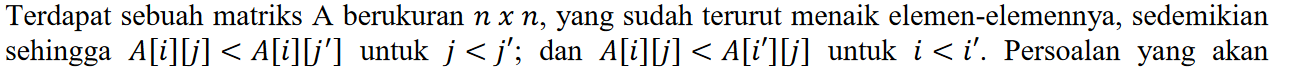 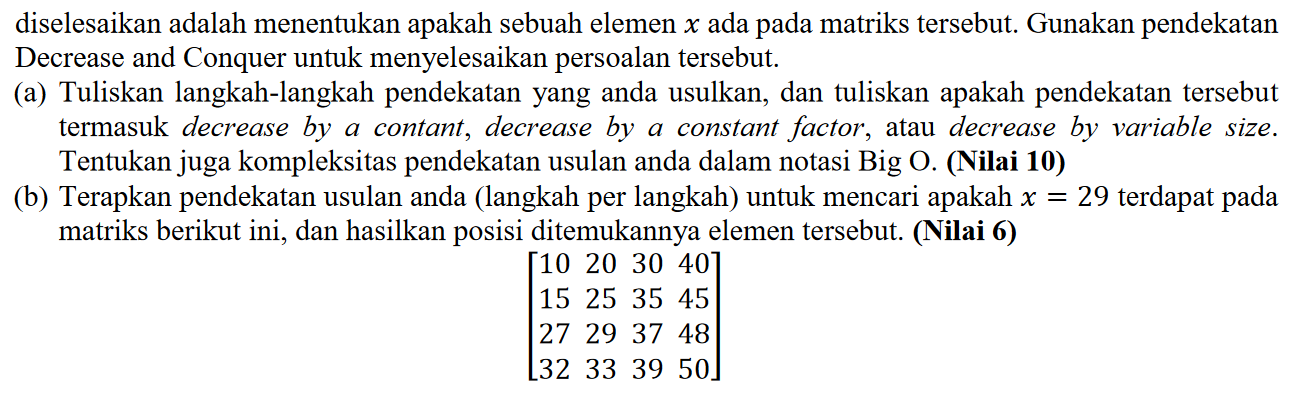 25
TAMAT
26